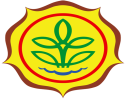 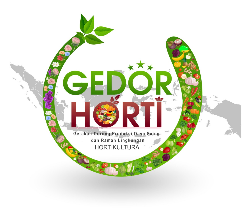 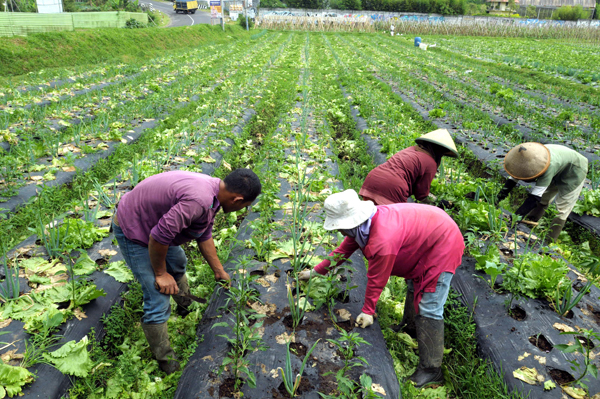 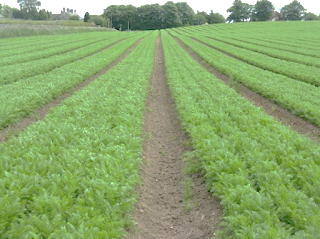 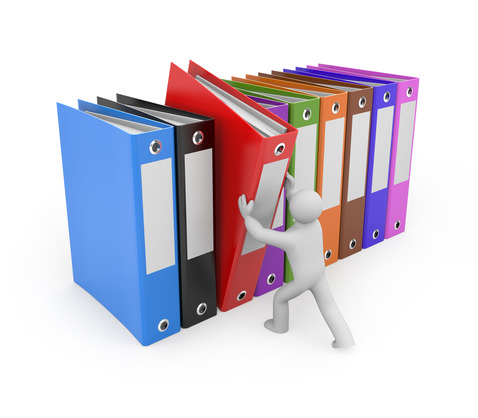 PENTINGNYA ASPEK MUTU DALAM PENINGKATAN DAYA SAING PRODUK HORTIKULTURA
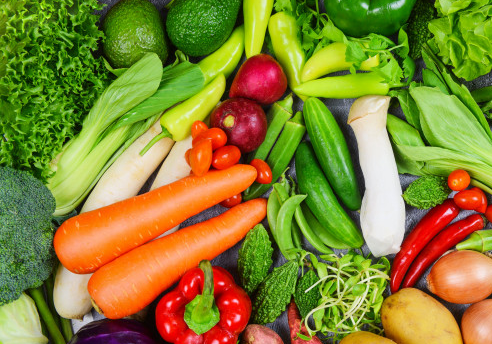 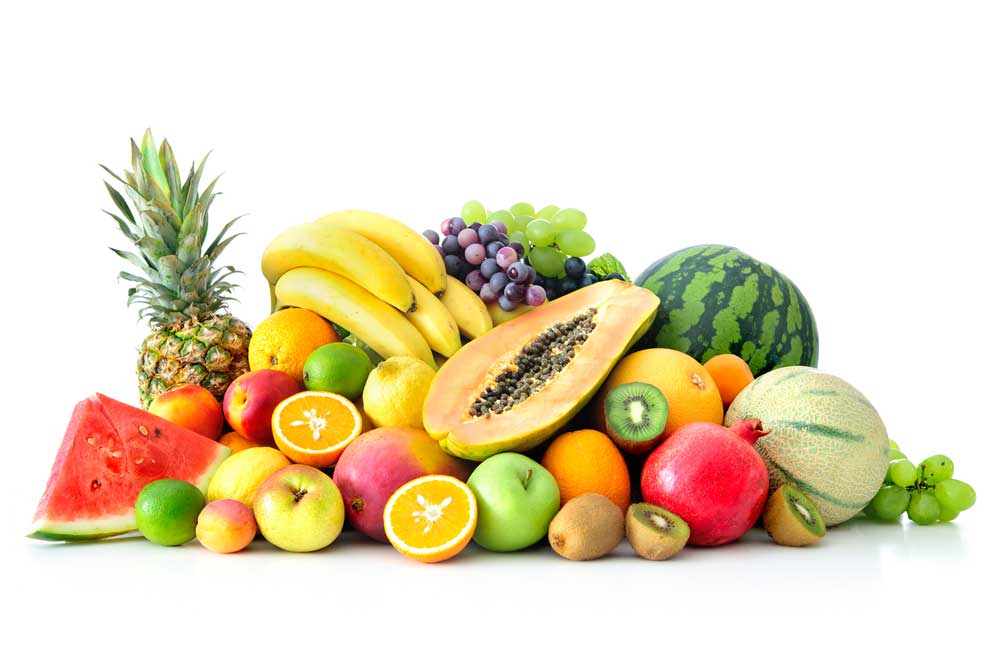 Oleh : 
Direktur Pengolahan Dan Pemasaran Hasil Hortikultura
Direktorat Jenderal Hortikultura
Disampaikan pada Virtual Literacy : seri Bimtek Hortikultura - 31 Agustus 2021
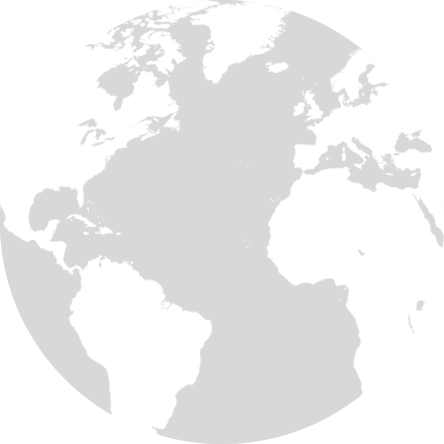 TANTANGAN DAYA SAING HORTIKULTURA
Inkonsistensi
Aspek Mutu Produk dan supply
Diplomasi Perdagangan Internasional
Lemah
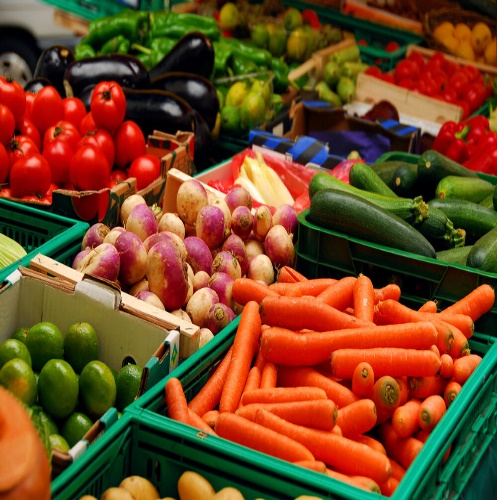 Minim Sentuhan Teknologi
Masa simpan singkat
Mudah rusak
Tidak menarik
Produk belum didisain mengacu permintaan pasar
Grading
Olahan
Saluran pemasaran
Biaya Logistik Tinggi
Harga produk mahal
TANTANGAN AGRIBISNIS HORTIKULTURA
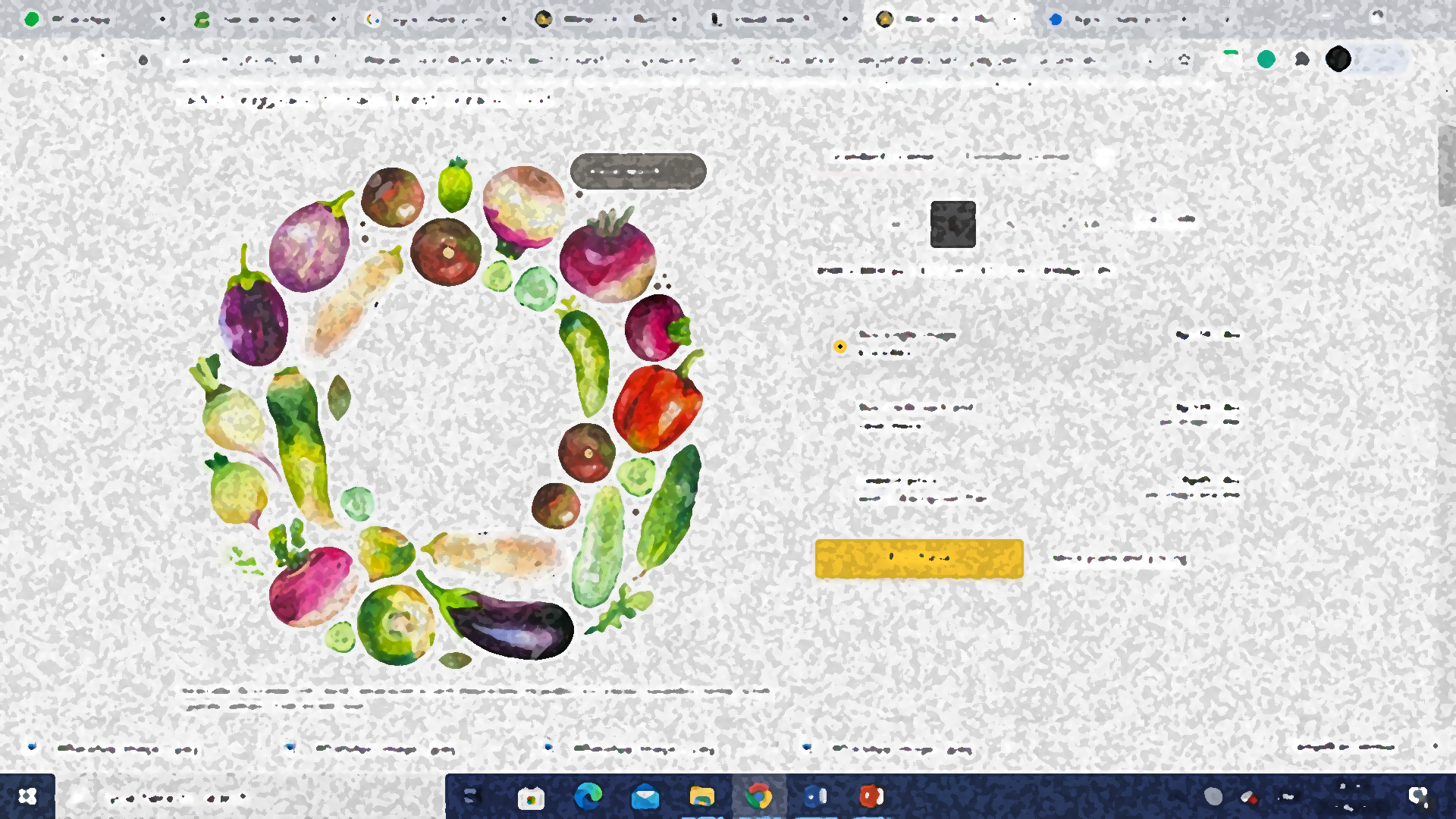 Menempatkan permintaan pasar dan kebutuhan konsumen sebagai prioritas
Pemenuhan terhadap :
Aspek Mutu
Harga
Kemudahan Konsumsi
Standard (SNI, ISO, HACCP dsb)
Sertifikasi (GAP/GHP, organik dsb)
Keamanan Pangan
Market driven
RANCANGAN PENINGKATAN 
NILAI TAMBAH & DAYA SAING HORTIKULTURA
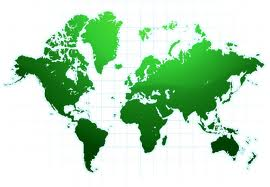 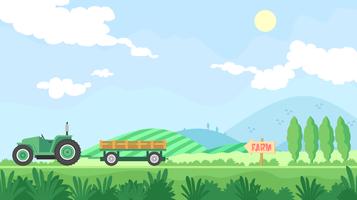 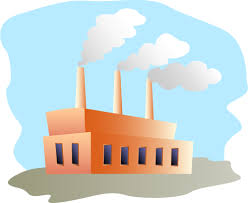 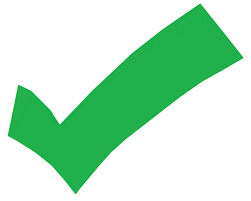 Ekspor
Off Farm
Pemasaran
On Farm
Branding
Promosi
Sertifikasi
Informasi Harga
Pasar tani
Supply Chain (Distribusi, Gudang
Produk Olahan
Product Dev
Dukungan dan Kerjasama
    Stakeholder
Pemanfaatan Teknologi
Negosiasi market akses
Equivalensi & Recognisi
Pemenuhan protocol
 ekspor
Produksi & Budidaya 
Standar Mutu, GAP
Pasca Panen, GHP
Kontinuitas Produk
Keamanan Pangan
STO, 
Buflo, Ditlin, PPHH
Barantan, KLN
Kemendag, Pemda
Litbang
PERMASALAHAN MUTU PRODUK HORTIKULTURA
Konsumen belum menuntut produk yang dihasilkan dari kebun yang telah teregistrasi dan sertifikat mutu
Petani belum memahami nilai tambah dari produk bersertifikat (GAP Indonesia, Organik)
Sistem pemasaran belum menghargai mutu dan sertifikat mutu yang dimiliki oleh petani atau Kelompok tani, 
Sistem Sertifikasi Mutu di Indonesia belum berjalan secara efektif
UPAYA………………..
Melakukan edukasi konsumen melalui berbagai media massa secara intensif
Melakukan kerjasama dengan supplier, pasar modern, eksportir dalam hal pemasaran produk buah dari kebun yang bersertifikat PRIMA / GAP atau Organik Indonesia
Memperkuat infrastruktur penerapan dan sertifikasi PRIMA / GAP atau Organik Indonesia
Meningkatkan kepedulian stakeholders tentang pentingnya sertifikasi PRIMA / GAP atau Organik dalam rangka peningkatan keamanan, mutu dan daya saing produk hortikultura
SIKLUS SERTIFIKASI JAMINAN KUALITAS PRODUK HORTIKULTURA
Pembangunan kebun/kawasan
Pergudangan/
penyimpanan
Pemeliharaan
Pengemasan
Distribusi&
Transportasi
penanaman
Pemanenan
Sortasi & Grading
JAMINAN KUALITAS (DAYA SAING)
Sertifikasi GHP (Registrasi Bangsal)
Sertifikasi GAP
Registrasi
PERLU  DOKUMEN SISTEM JAMINAN MUTU
PENINGKATAN STANDARDISASI DAN MUTU PRODUK HORTIKULTURA
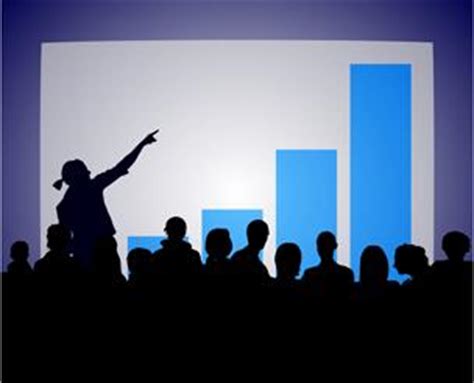 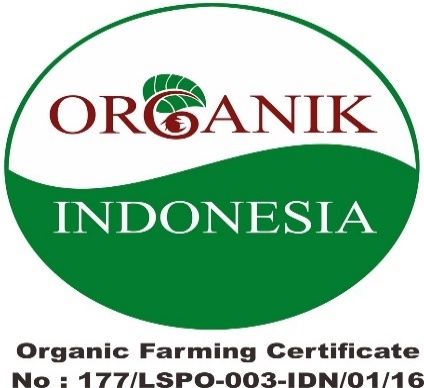 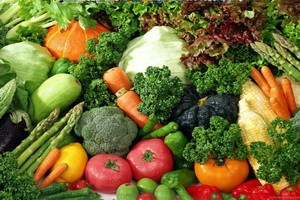 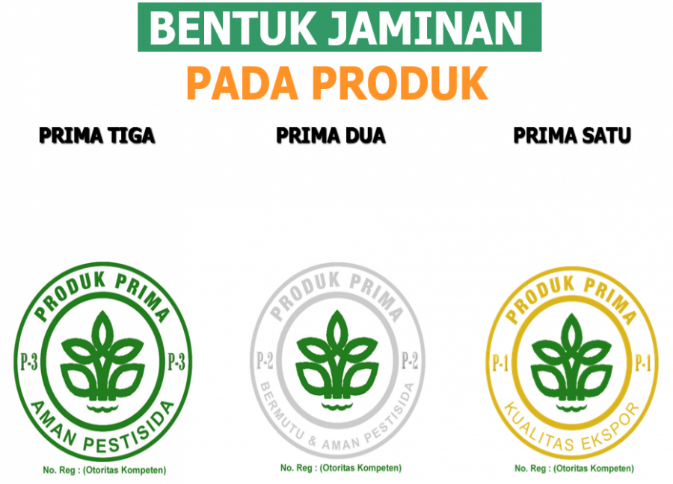 [Speaker Notes: Animated picture list with color text tabs
(Intermediate)


To reproduce the SmartArt effects on this page, do the following:
On the Home tab, in the Slides group, click Layout, and then click Blank. 
On the Insert tab, in the Illustrations group, click SmartArt.
In the Choose a SmartArt Graphic dialog box, in the left pane, click List. In the List pane, double-click Horizontal Picture List (fifth row, second option from the left) to insert the graphic into the slide. 
Press and hold CTRL, and select the picture placeholder and text shape (top and bottom shape) in one of the objects. Under SmartArt Tools, on the Design tab, in the Create Graphic group, click Add Shape, and then click Add Shape After. Repeat this process one more time for a total of five picture placeholders and text shapes. 
Select the graphic. Under SmartArt Tools, on the Format tab, click Size, and then do the following:
In the Height box, enter 4.44”.
In the Width box, enter 9.25”.
Under SmartArt Tools, on the Format tab, click Arrange, click Align, and then do the following:
Click Align to Slide.
Click Align Middle. 
Click Align Center. 
Select the graphic, and then click one of the arrows on the left border. In the Type your text here dialog box, enter text.
Press and hold CTRL, and then select all five text boxes in the graphic. On the Home tab, in the Font group, select Corbel from the Font list, and then enter 22 in the Font Size box.
Select the graphic. Under SmartArt Tools, on the Design tab, in the SmartArt Styles group, do the following: 
Click Change Colors, and then under Colorful click Colorful Range – Accent Colors 2 to 3 (second option from the left).
Click More, and then under Best Match for Document click Moderate Effect (fourth option from the left).
Select the rounded rectangle at the top of the graphic. Under SmartArt Tools, on the Format tab, in the Shape Styles group, click the arrow next to Shape Fill, and then under Theme Colors click White, Background 1, Darker 35% (fifth row, first option from the left).
Click each of the five picture placeholders in the SmartArt graphic, select a picture, and then click Insert.


To reproduce the animation effects on this slide, do the following:
On the Animations tab, in the Advanced Animations group, click Animation Pane.
On the slide, select the graphic. On the Animations tab, in the Animation group, click the More arrow at the Effects Gallery and under Entrance, click Float In.
In the Animation group, click Effect Options, and under Sequence, click One by One. 
In the Timing group, in the Duration list, click 01.00.
In the Animation Pane, click the double-arrow below the animation effect to expand the list of effects, then do the following to modify the list of effects:
Select the first animation effect, and then do the following:
On the Animations tab, in the Animation group, click the More arrow at the Effects Gallery and then click More Entrance Effects. In the Change Entrance Effects dialog box, under Moderate, click Basic Zoom.
Click Effect Options, and under Zoom, click Out Slightly. 
In the Timing group, in the Start list, select With Previous.
Also in the Timing group, in the Duration list, click 01.00.
Press and hold CTRL, select the third, fifth, seventh, ninth, and 11th animation effects (effects for the text shapes), and then do the following:
On the Animations tab, in the Animation group, click the More arrow at the Effects Gallery and then click More Entrance Effects. In the Change Entrance Effects dialog box, under Basic, click Peek In, and then click OK. 
In the Animation group, click Effect Options, and under Direction, click From Top. 
In the Timing group, in the Duration list, click 01.00.
Press and hold CTRL, select the second, fourth, sixth, eighth, and 10th  animation effects (effects for the pictures). In the Timing group, in the Start list, select After Previous.


To reproduce the background effects on this slide, do the following:
Right-click the slide background area, and then click Format Background. In the Format Background dialog box, click Fill in the left pane, select Gradient fill in the Fill pane, and then do the following:
In the Type list, select Linear.
Click the button next to Direction, and then click Linear Down (first row, second option from the left).
Under Gradient stops, click Add gradient stop or Remove gradient stop until two stops appear on the slider, then customize the gradient stops as follows:
Select the first stop in the slider, and then do the following:
In the Position box, enter 0%.
Click the button next to Color, click More Colors, and then in the Colors dialog box, on the Custom tab, enter values for Red: 130, Green: 126, and Blue: 102.
Select the last stop on the slider, and then do the following: 
In the Position box, enter 71%.
Click the button next to Color, and then click Black, Text 1 (first row, second option from the left).]
PENTINGNYA JAMINAN MUTU?
Menjaga konsumen  mutu dan keamanan pangan
Sektor usaha dan industri mendapatkan produk hortikultura yang lebih baik
Peningkatan akses pasar pelaku usaha
Kelestarian lingkungan
JENIS DOKSISTU
Panduan mutu/Manual mutu/Quality Manual
Prosedur untuk operasional
Instruksi Kerja
Catatan/Rekaman
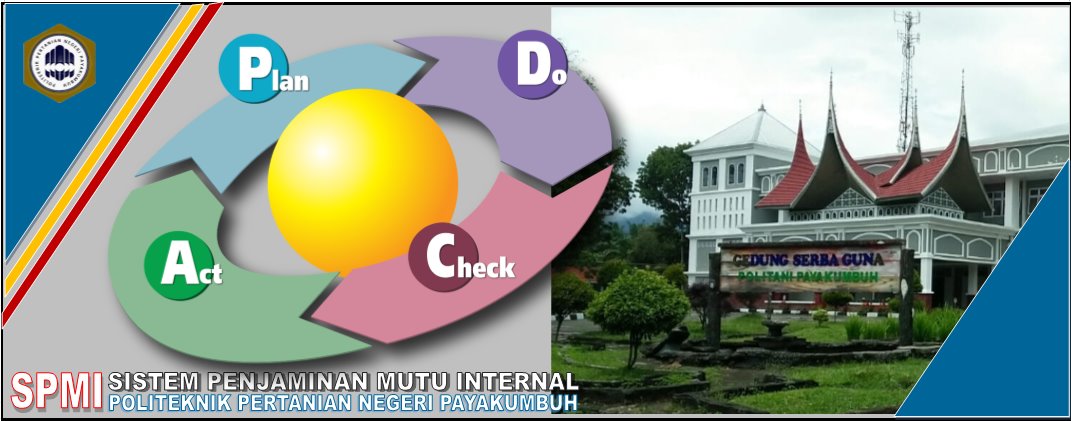 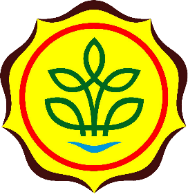 TERIMA KASIH